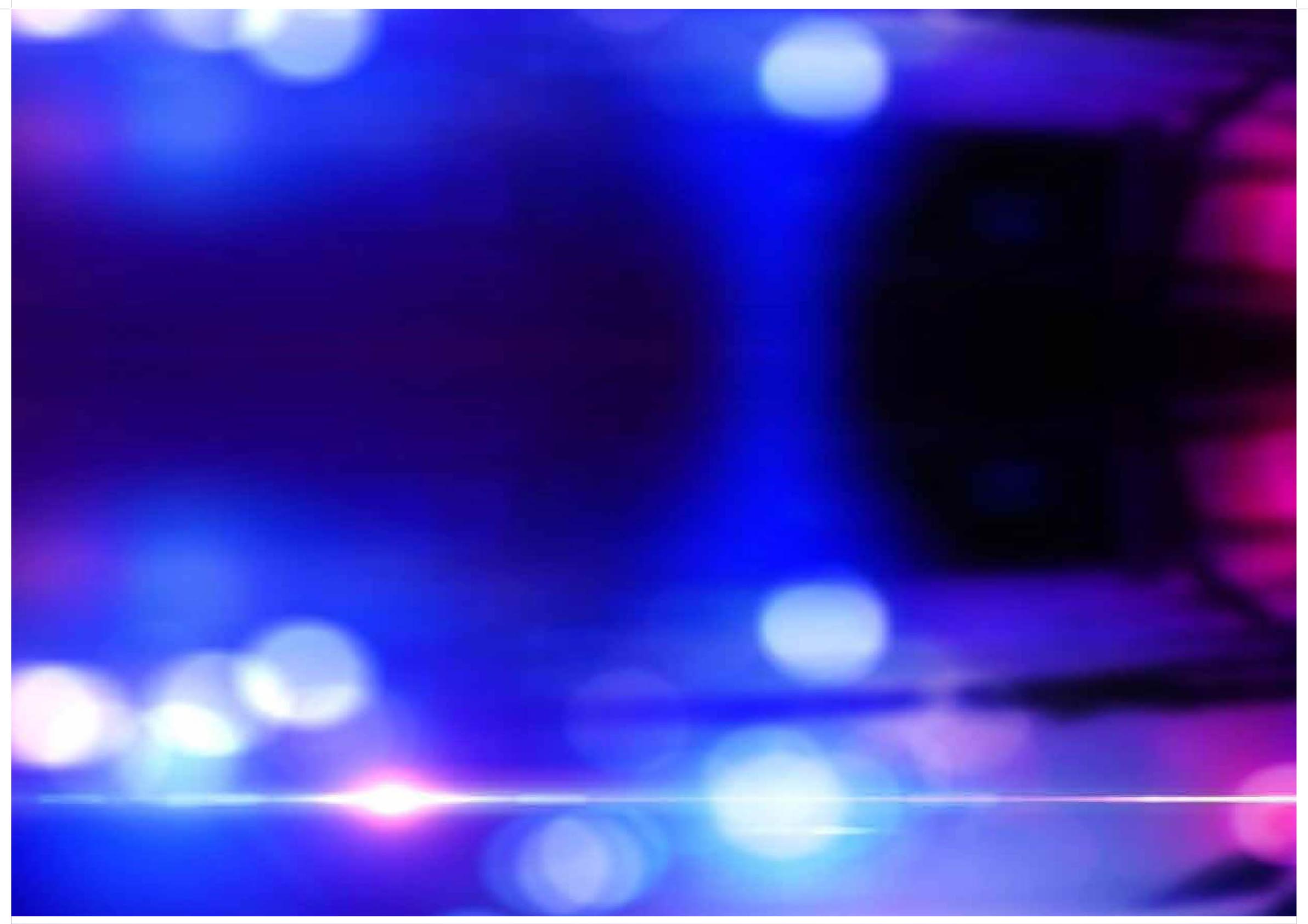 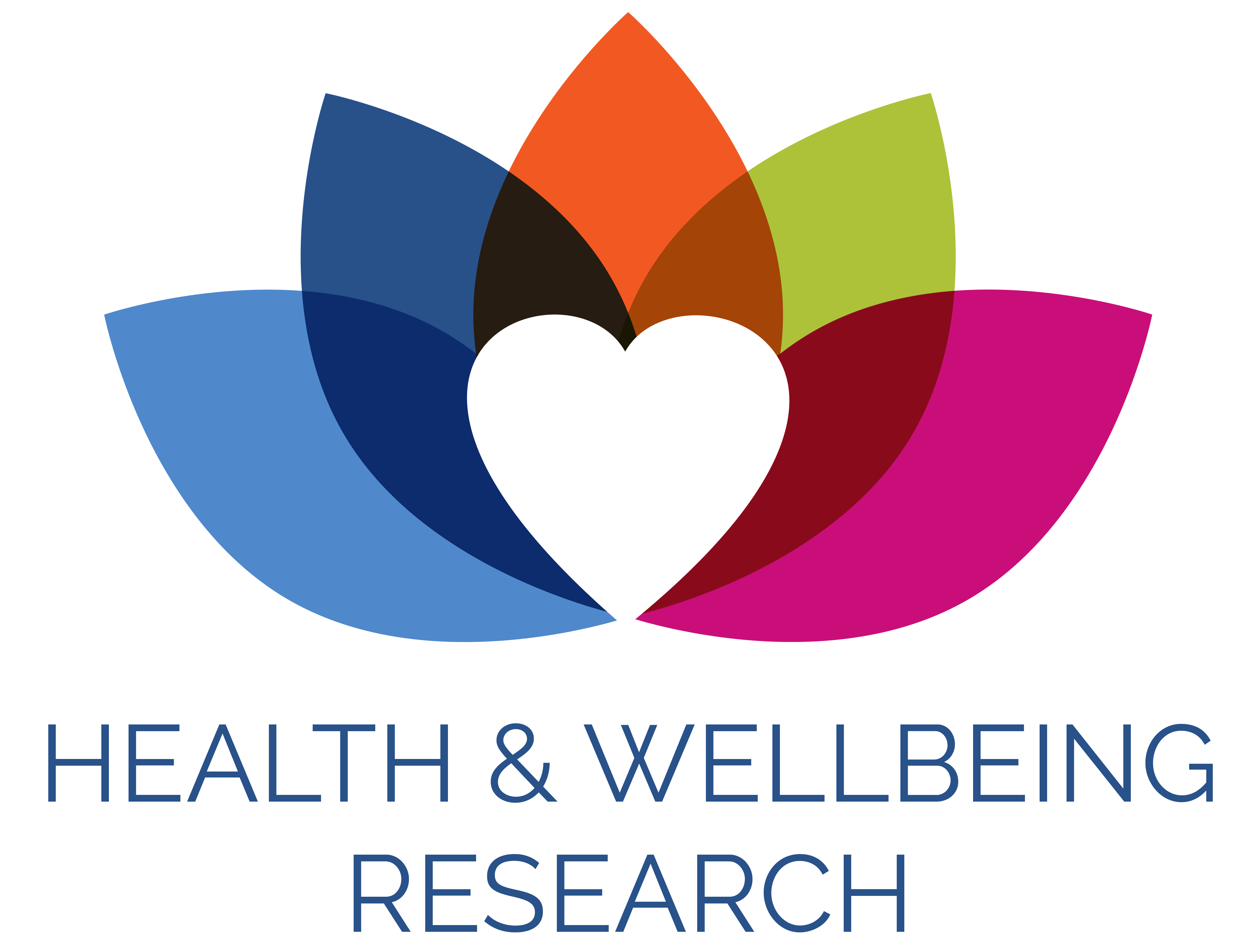 Centre for Policing 
Research and Learning
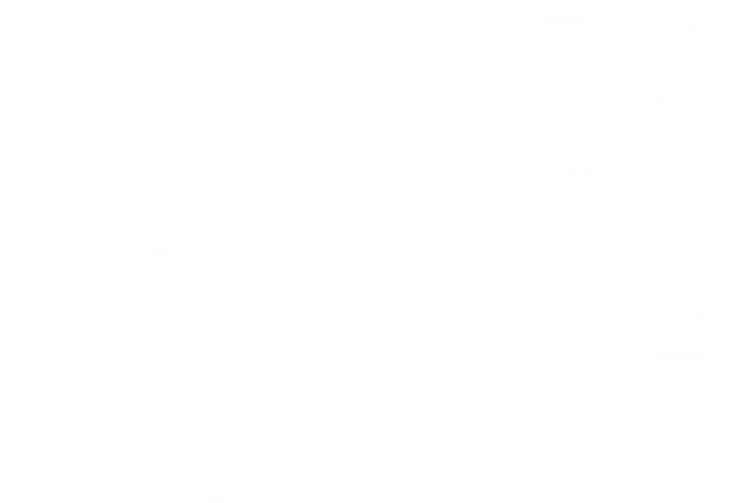 HEALTH & WELLBEING RESEARCH
Exploring charity sector wellbeing support for police

September 11th
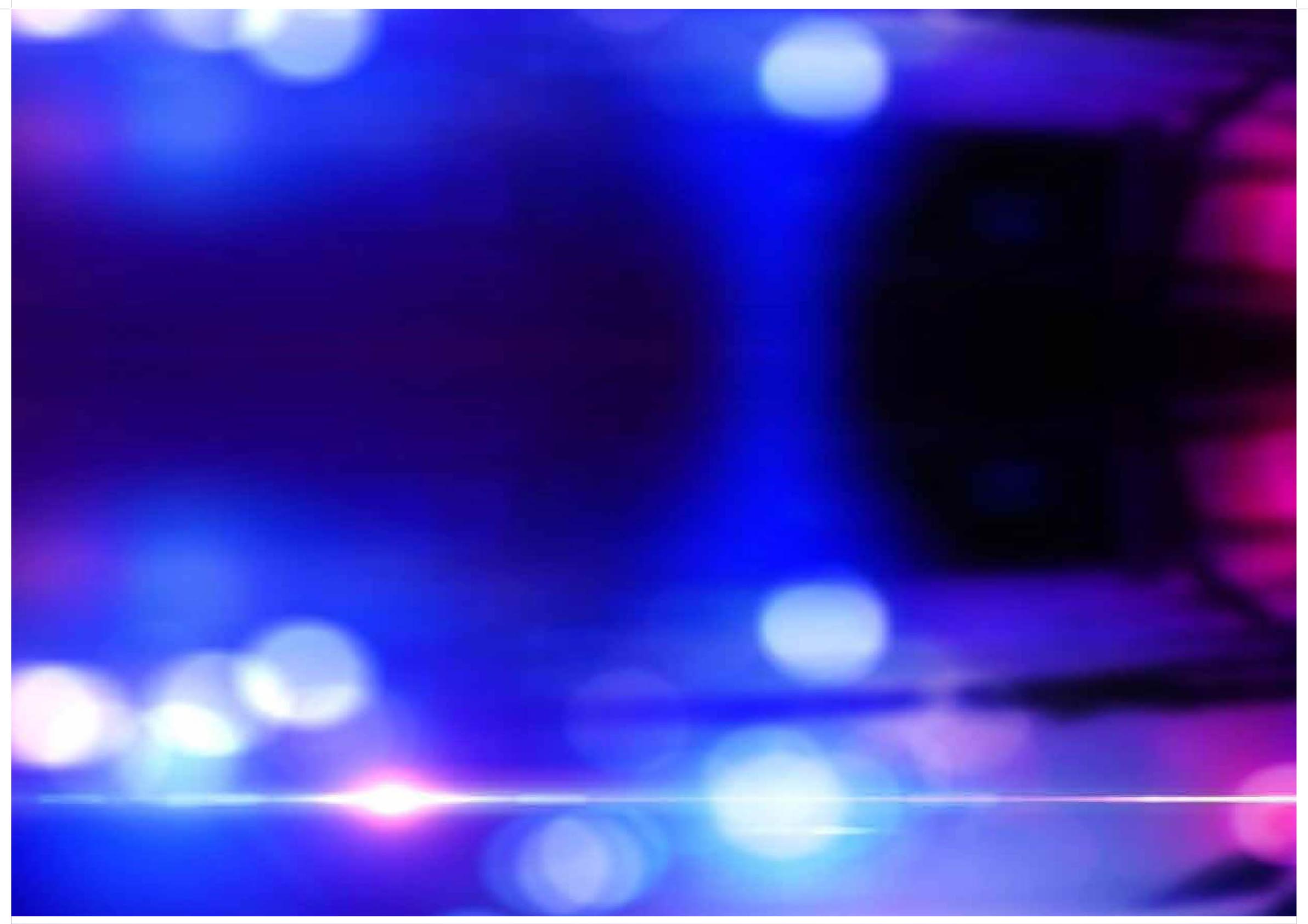 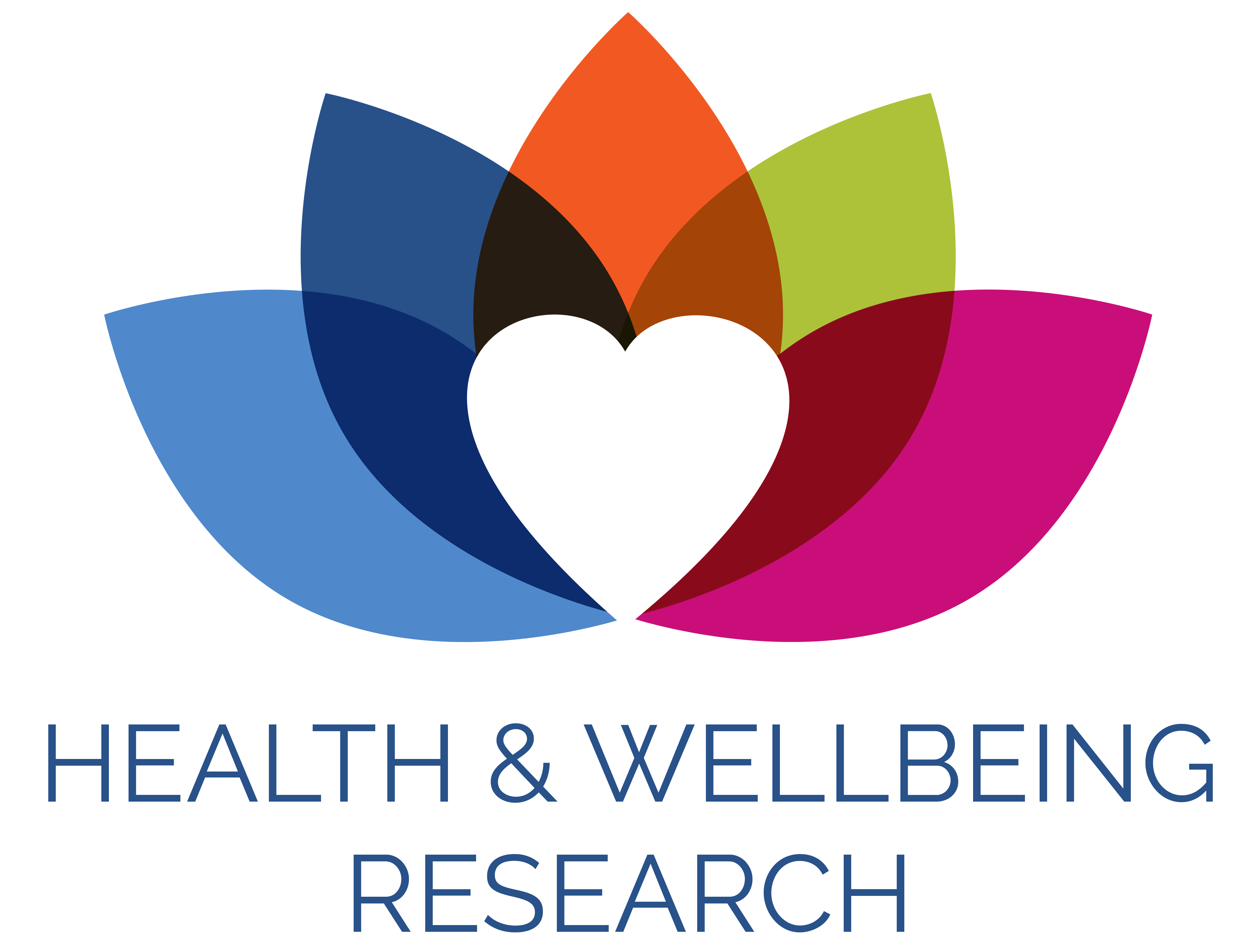 Centre for Policing 
Research and Learning
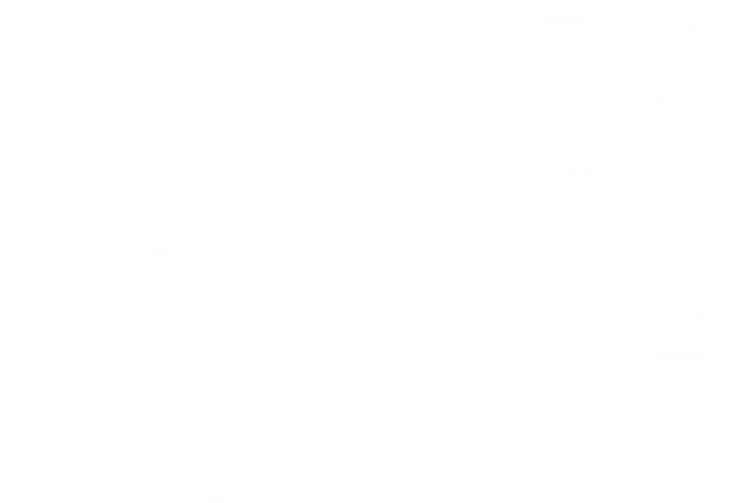 HEALTH & WELLBEING RESEARCH
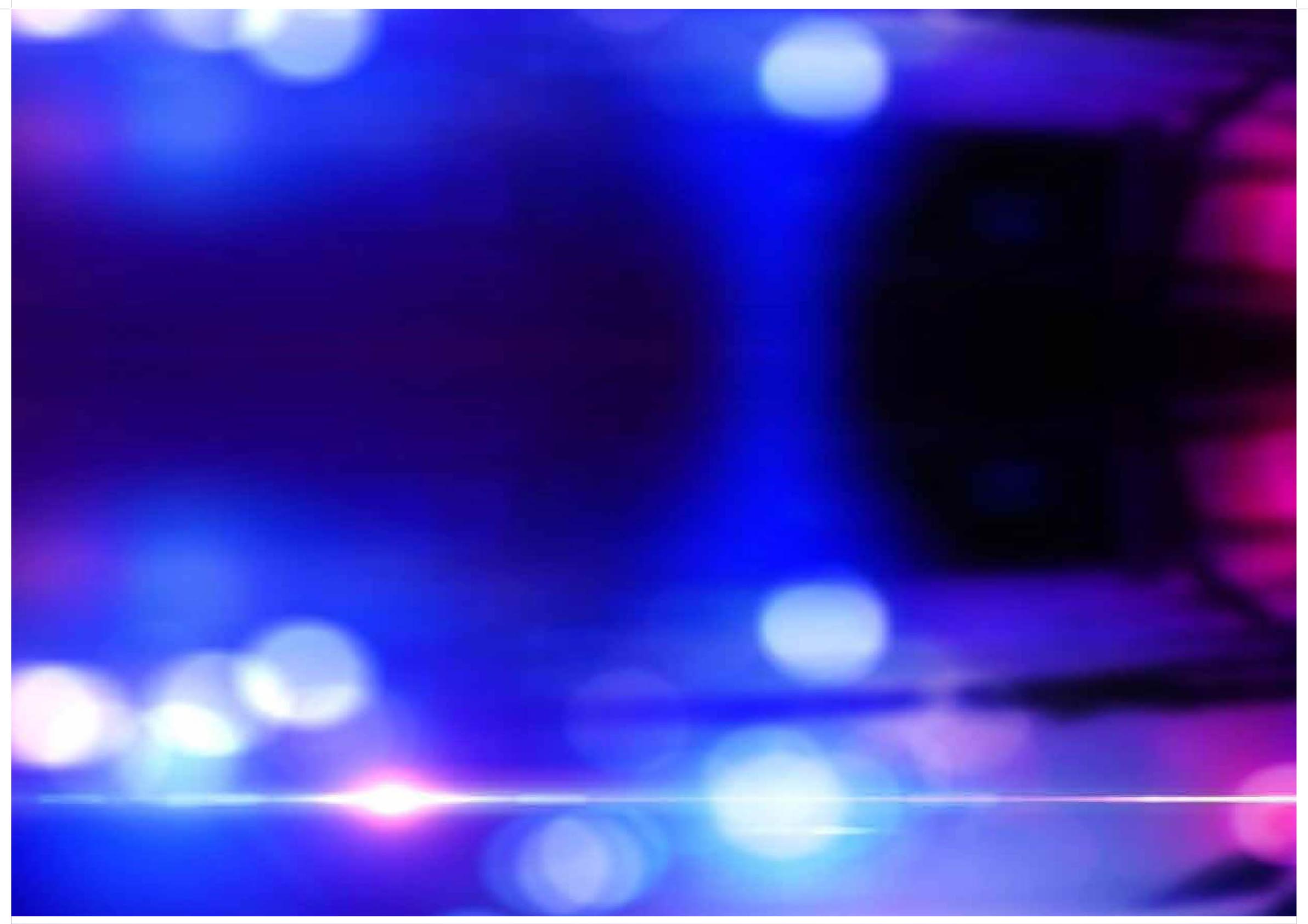 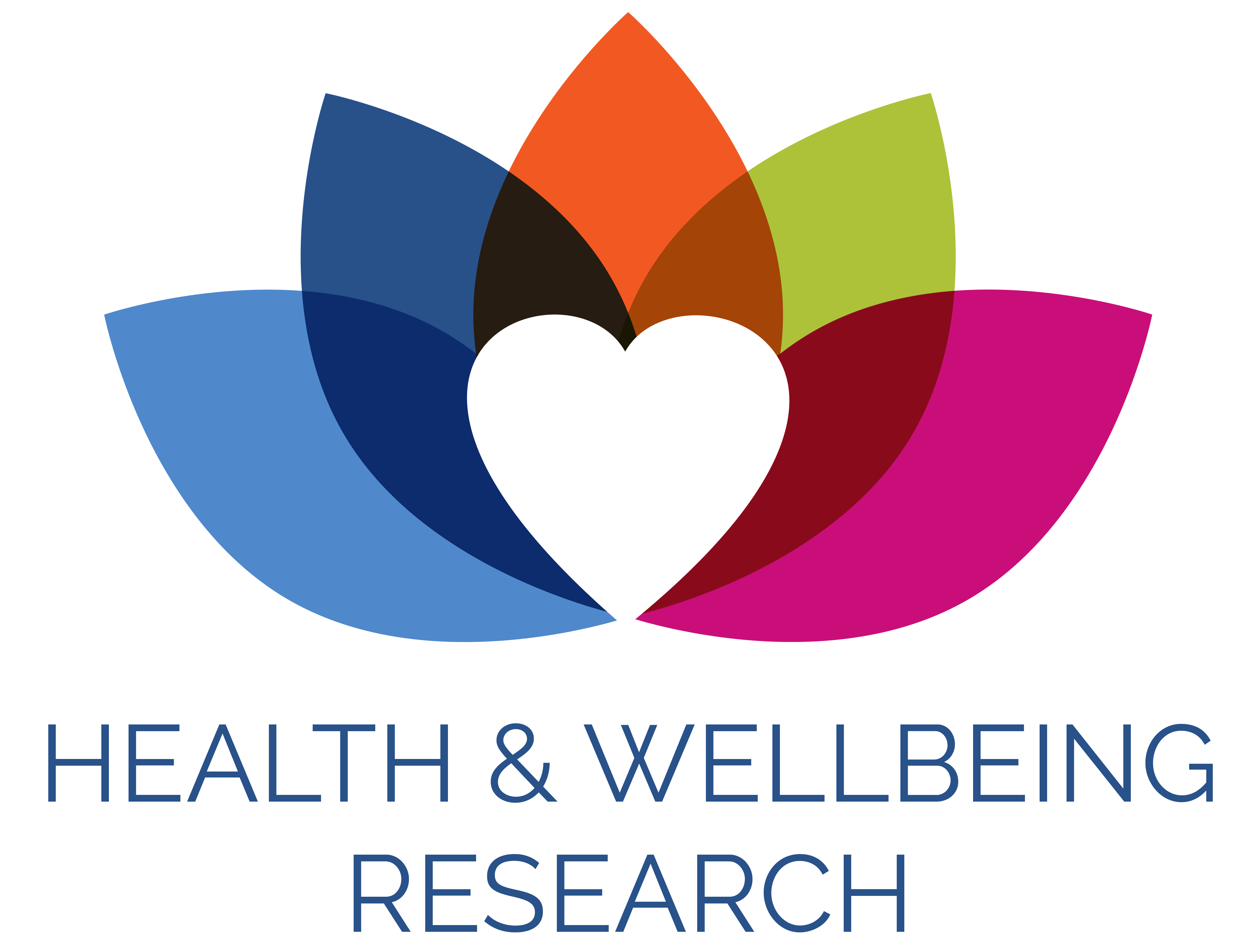 Centre for Policing 
Research and Learning
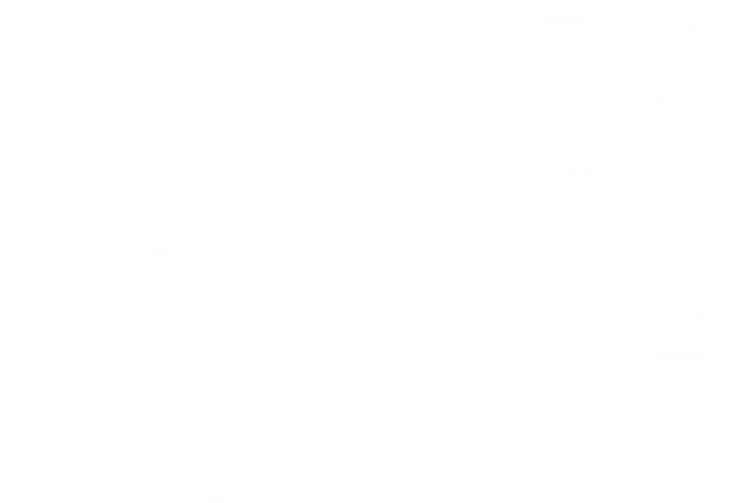 HEALTH & WELLBEING RESEARCH
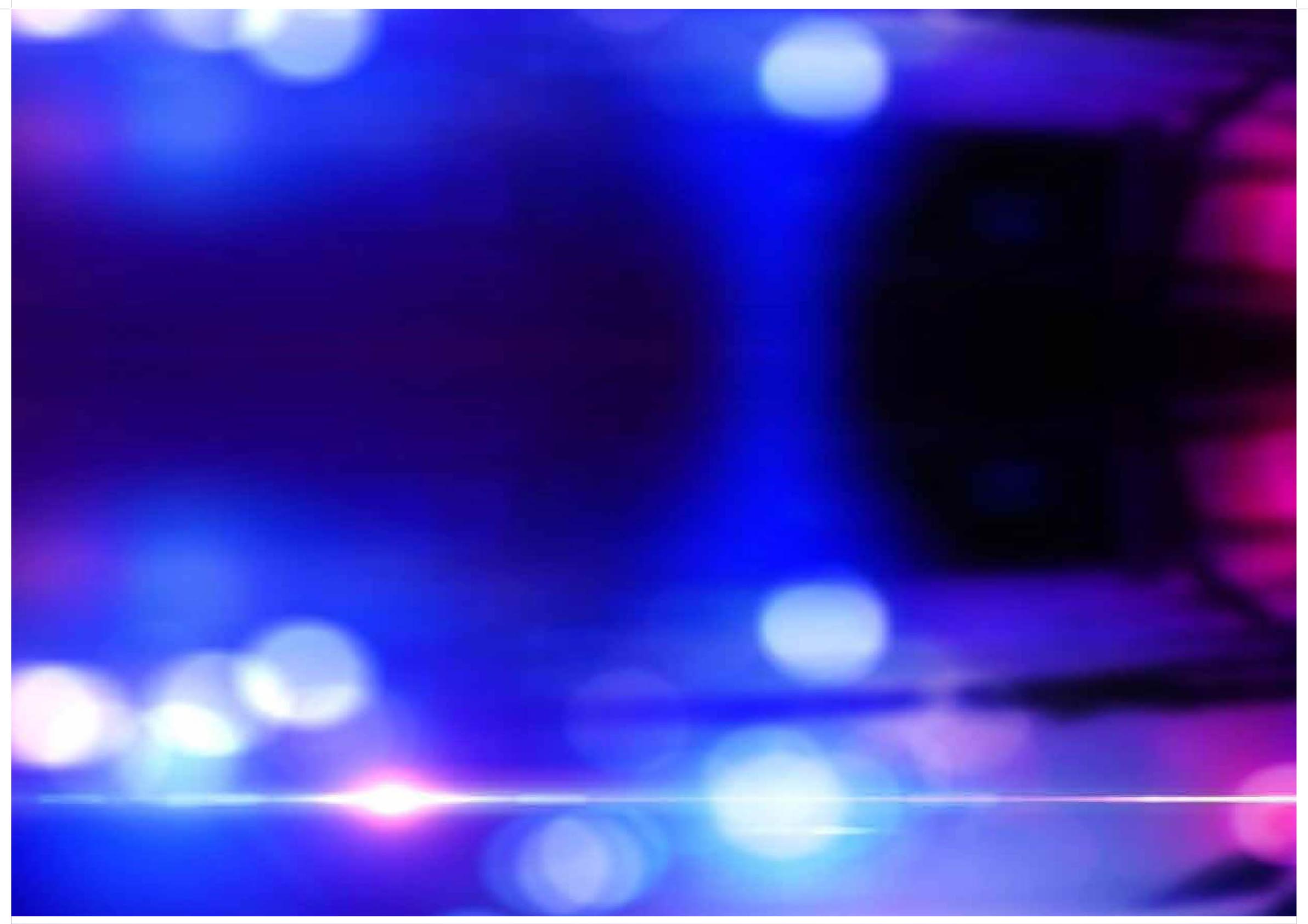 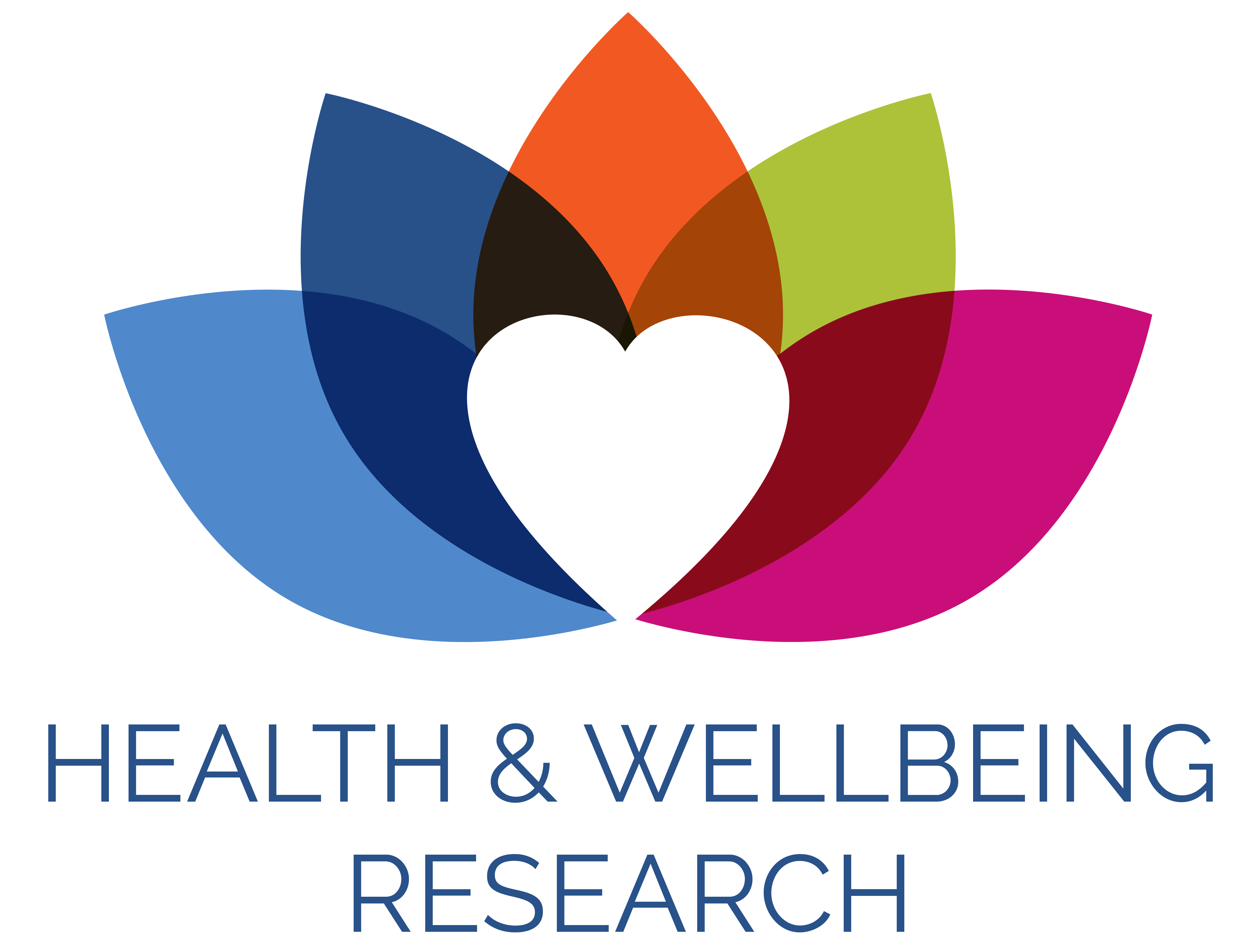 Centre for Policing 
Research and Learning
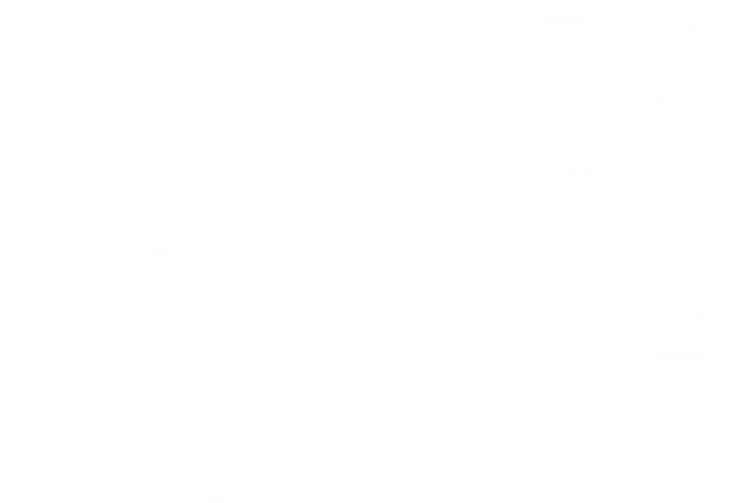 HEALTH & WELLBEING RESEARCH
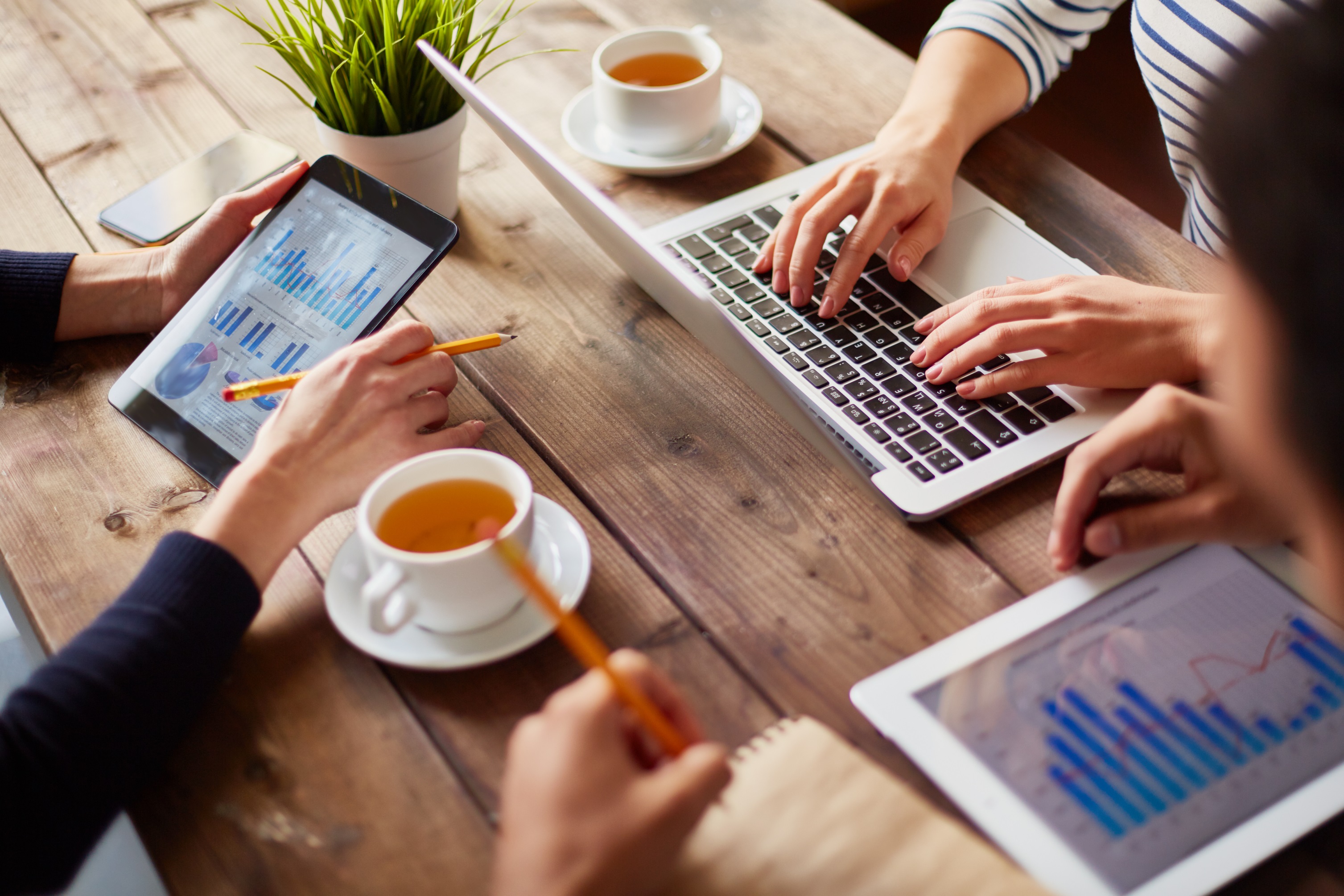